Pythagoras:Missing Lengths
Intelligent Practice
Silent 
Teacher
Narration
Your Turn
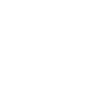 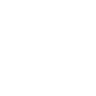 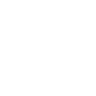 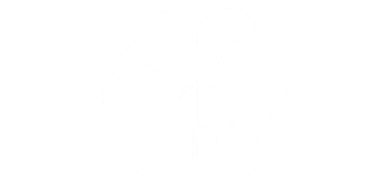 16cm
6cm
Example
For more videos visit mrbartonmaths.com/videos
Worked Example
Your Turn
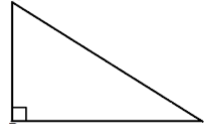 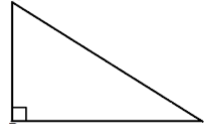 12cm
5cm
5cm
12cm
@fortyninecubed
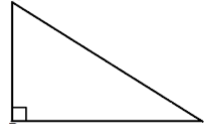 16cm
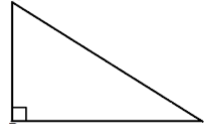 8cm
12cm
6cm
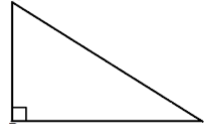 12cm
16cm
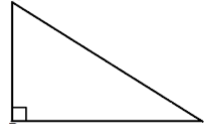 16cm
6cm
12cm
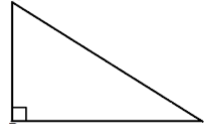 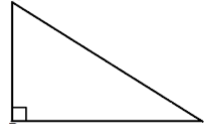 16cm
16cm
12cm
@fortyninecubed
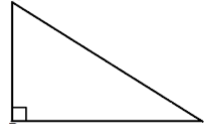 8cm
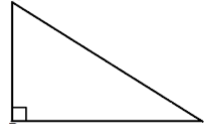 10cm
16cm
5cm
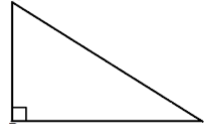 5cm
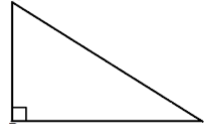 10cm
7.5cm
15cm
10cm
5cm
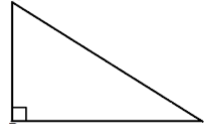 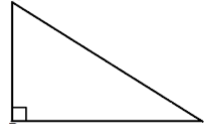 7.5cm
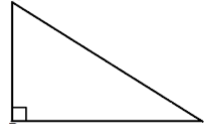 16cm
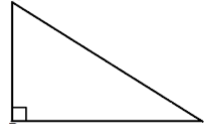 8cm
12cm
6cm
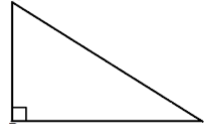 12cm
16cm
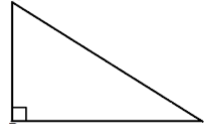 16cm
6cm
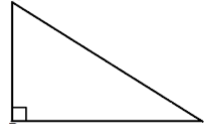 12cm
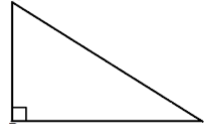 16cm
16cm
12cm
@fortyninecubed
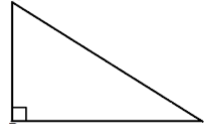 8cm
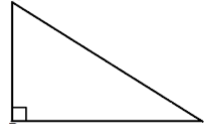 10cm
16cm
5cm
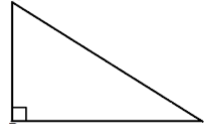 5cm
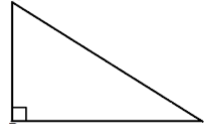 10cm
7.5cm
15cm
10cm
5cm
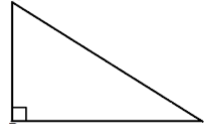 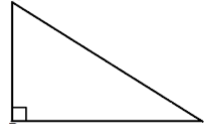 7.5cm